Plataforma Digital
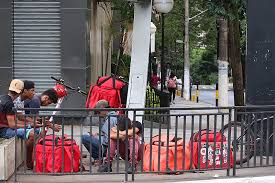 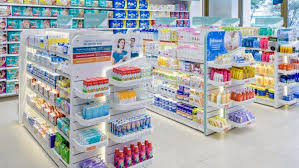 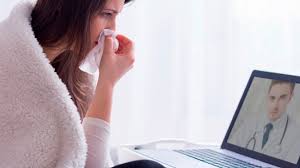 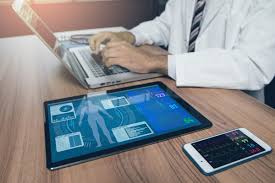 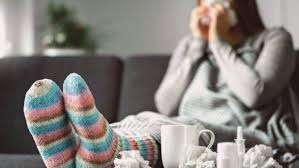 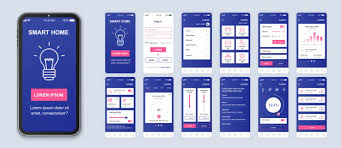 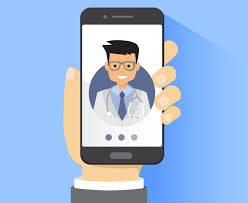 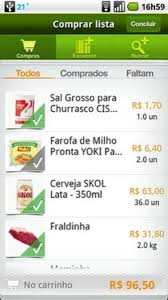 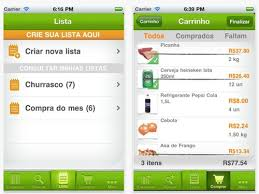 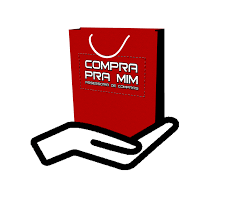 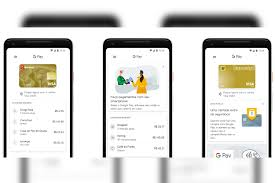 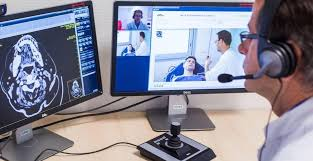 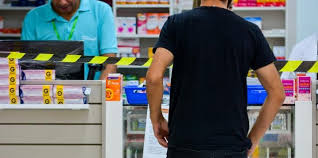 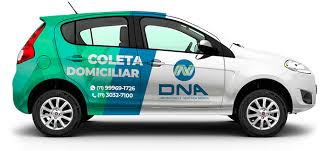 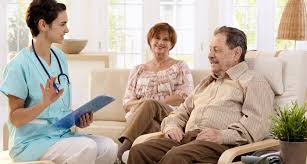 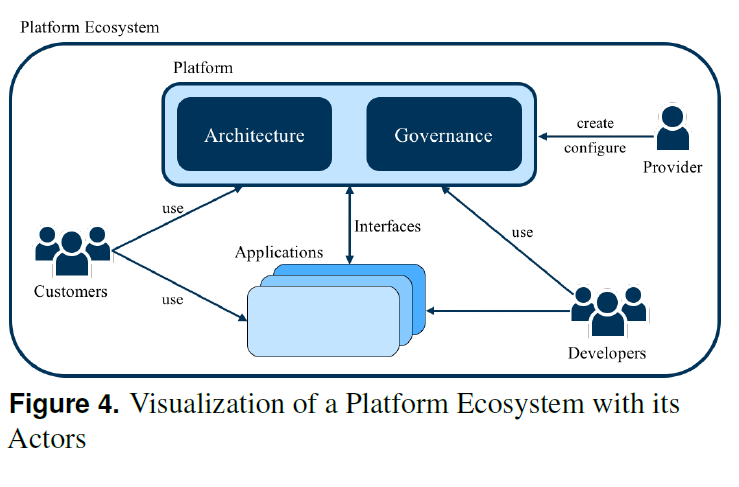